Mao & China
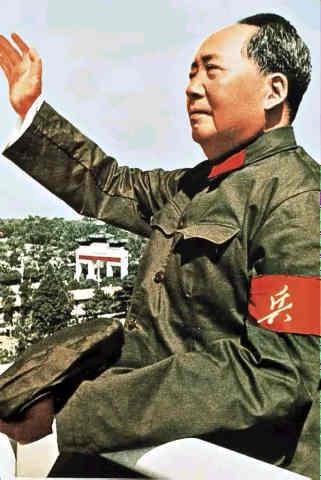 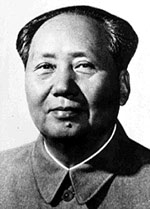 Referred to as Chairman Mao 
Chinese communist revolutionary
 guerrilla warfare strategist
 author 
political theorist
and leader of the Chinese Revolution. 
He was the architect of the People's Republic of China (PRC) from its establishment in 1949, and held authoritarian control over the nation until his death in 1976. 
His theoretical contribution to Marxism-Leninism, along with his military strategies and brand of political policies, are now collectively known as Maoism.
Emergence of an Authoritarian Regime in China
Part 1
How did political conditions in China in the early 20th century contribute to the emergence of a Communist State?
100 years of humiliation by foreigners following defeats in Opium Wars and against Japanese;
1911- revolutionary uprising in China under Sun Yat Sen – led to proclamation of Chinese Republic – the Qing Dynasty (since 1644) collapsed
Sun Yat Sun – ends up being the president of the national assembly; republic established Jan. 1st 1912 – sun resigned and handed presidency over to Yuan Shikai (military leader) – who tried to crown himself  emperor
1912 – Guomindang (GMD) party was formed; Sun was its leader
Upon Yuan’s death, many subordinates seized control of their own provinces – and ruled as warlords. 
End of WWI – disappointment that former German colonies in China were given to Japan 
1925 – Jiang Jieshi (Chang Kai-shek) took over leadership of GMD and in 1926 he undertook campaign against the warlords
Mao Zedong – young communist – supported this move, as did many others
Jiang, however, regarded communists a threat after a successful campaign in Shanghai, turned his army to fight against communists – after which western powers provided help to GMD – to keep communism out of China
1928 Jiang took over Beijing and established central government in Nanjing
Mao’s Early Life
Born in 1893 in Shaoshan, China
His father was a poor peasant who was able to become a landowner and businessman
Received a basic education and learned a lot about political and economic problems in China (e.g. widespread famines)
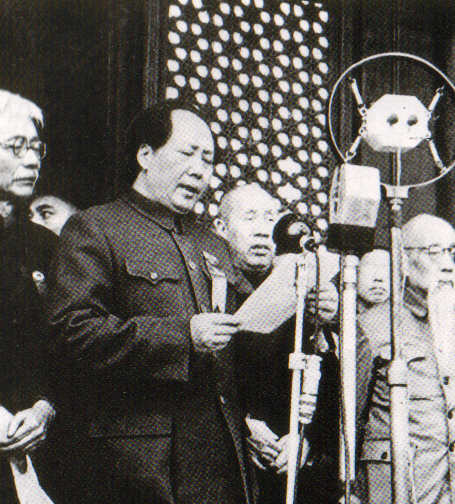 How did Mao Zedong achieve leadership of the Chinese Communist Party?
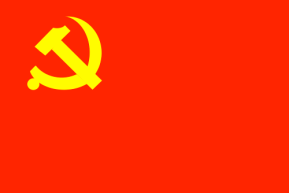 Moved to Beijing in 1918 and worked for a Marxist thinker; 
Came to believe that all power grows out of the barrel of a gun and that violence was the only way to achieve change in China 
Quickly became a strong believer in Communism and edited radical magazines, organized trade unions, and started schools of his own.
Russians encouraged the formation of Chinese Communist Party (CCP) in 1921 
CCP led by Chen Duxiu and Li Dazhao but Mao one of the first 12 delegates who attended the first national Congress of the party in July 1921 
CCP joined GMD to fight off “imperialists”/ in 1924 Mao elected to Central Committee of CCP and GMD
Jiang broke off alliance in 1927, Mao developed his own brand of Communism  in rural areas
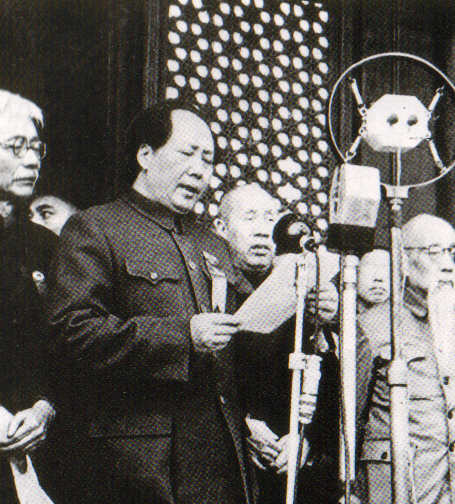 Mao’s Focus on the Peasants
Mao went back to his hometown and had very little communication with the Party
He studied the peasants and learned about their financial situation and the ways they were being abused by the landowning class
His new knowledge of the peasants allowed him to rise again as a leader in the Party, where he advocated that peasants should lead the revolution
Attempts (unsuccessfully) peasant revolt in Hunan in 1927; after which he led his followers into the mountains and formed the Red Army
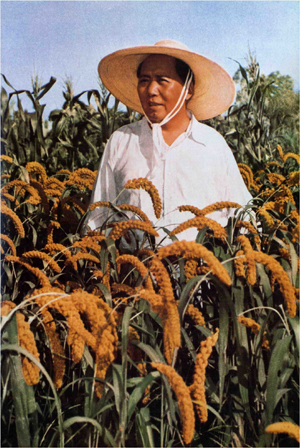 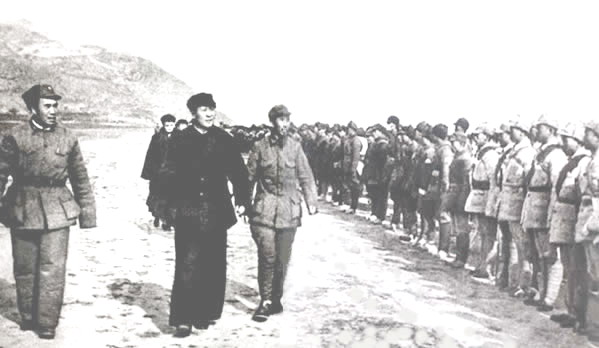 Red Army
Well disciplined; Mao endured hardships with soldiers; soldiers treated as equals and helpful to peasants ; By 1928 – 28,000 men
Poorly equipped; bamboo spikes – developed guerilla tactics and worked closely with locals
1929 – Mao moved to more fertile area of Ruijin; established base and set up Jianxi Soviet – “Chinese Soviet Republic”, population 1 mio 
Mao became CCP secretary and ordered land redistribution – used violence – poor peasants encouraged to kill rich peasants and landlords , those who disagreed with Mao were purged 
1930 – revolt by army staged at Futian – Mao ordered 2,000 Red Army soldiers shot
The Long March
Jiang failed to defeat the Red Army, however surrounded the communist stronghold forcing Mao to move
Oct 1934 – began the Long March
Oct. 1935 – arrived at Shaanxi, around 5,000 of 100,000 original marchers survived the 13,000 km ordeal 
Settled in the Ya’an Soviet 
Mao organizes milder approach to land redistribution, no killings
Campaign to improve literacy  and stamp out corruption 
Mao wrote a number of political and philosophical works, which helped him impose his personal authority 
“rectification campaigns” 1942 – removed suspected disloyalty 
Self-Criticism sessions, where everyone was asked to talk about their doubts and suspicions
No outside press and radio communication was permitted / no letter sent in or out
The Long March
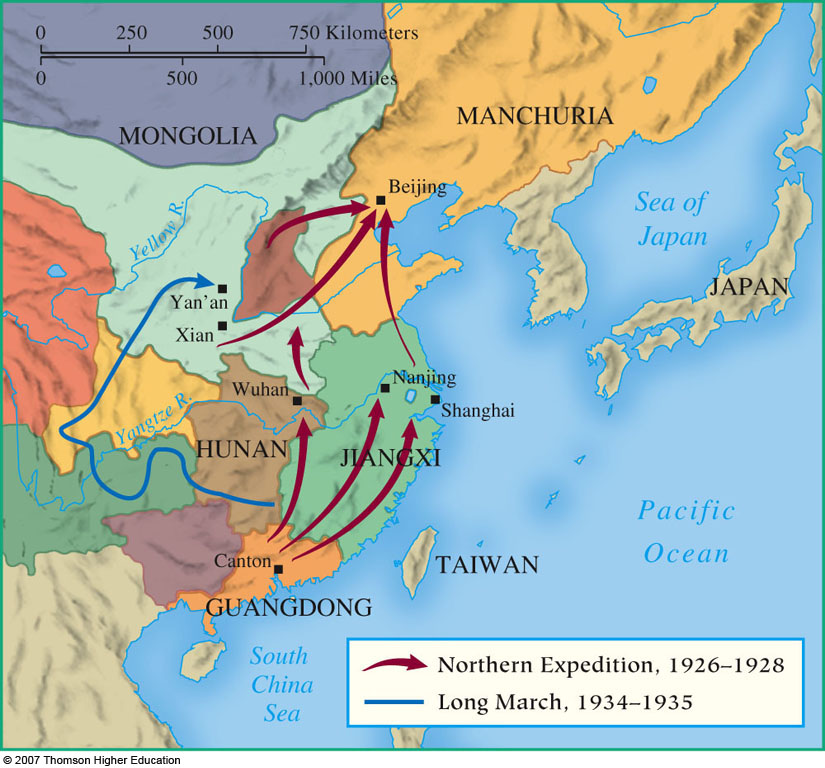 How did the aims and ideology of the Chinese Community Party develop under Mao?
“Mao Zedong Thought” – product of peasant background;
Believed in masses as source of energy and transformation 
Mao remained detached from the mainstream communist group
CCP concentrated in cities/ Mao saw numerically strong peasants as the leaders of revolution
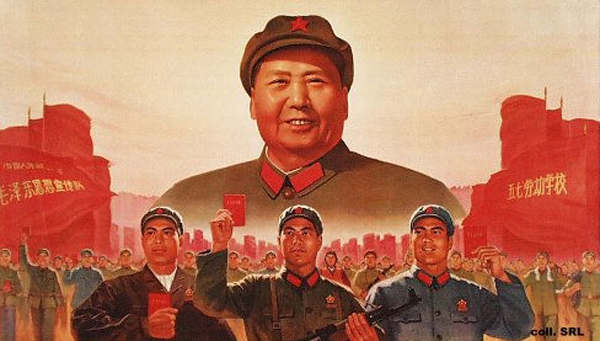 Mao Zedong Thought (You can print this)
How did the Second-Sino Japanese War and Chinese Civil War increase communist support and bring about political change in China?
1937 – full scale attack on China by Japan – Jiang approached CCP to from the Second United Front/ leads to expansion of Communist Army
1941 – Jiang broke agreement and again attacked Communist forces in the south (seen as unprincipled by communists)- GMD received help from USA and GB, therefore CCP advertised itself as the only true Chinese patriot
At the end of WWII – 1945 – Allies recognized legitimacy of Jiang’s government in China (event though it only controlled a faction of China’s territory; Gave China a seat on the UN Security Council 
US continued to supply GMD, helped retake areas from Red Army
Jieshi & Mao
How did the Second-Sino Japanese War and Chinese Civil War increase communist support and bring about political change in China?
Nationalists tried to reclaim Manchuria in 1946- full scale civil war broke out 
It was the civil war of 1946-49  that against all odds secured Mao as a ruler of China
1946, Mao reorganized communist forces in a single army People’s Liberation Army (PLA)
During the fierce 4 year struggle PLA defeated Jiang’s forces despite Jian’s US aid and the fickleness of Soviet Union under Stalin, who to the end engaged in negotiations with Jiang.
Strengths and weaknesses of the GMD and CCP/PLA in the civil war 1946-49 (You can print)
October 1st 1949 – Mao Zedong gave a triumphant victory speech in Beijing – crowds cheered, watched procession of the Red Army and other party members
Jiang with remaining army fled to Taiwan, and declared that to be the legitimate  Chinese government 
Jiang ruled Taiwan as Republic of China (ROC) and until 1971 it was recognized as the only legitimate government of China – including the United Nations 


Parts 1 – 4 
https://www.youtube.com/watch?v=02SHeHR3zOg
Mao – Part 2Consolidating and Maintaining Power
How did Mao consolidate his power to create an authoritarian regime between 1949 and 1954?
Government:
Chinese People’s Political Consultative Conference met in Sept. 1949
Bringing together non-communist parties and other groups that had opposed the GMD -> dominance of communists was w/o question 
5 “black” categories were identified 
Reactionary elements 
Feudal elements 
Lackeys of imperialism 
Bureaucratic capitalists 
Enemies of the people
Considered non-people/ had no political rights, but subject to state law (most landlords, big business owners, ex-GMD)
Bourgeoisie given rights – their expertise needed 
Country divided into six regions-each under control by the military, most officials (2mio) that served under GMD were retained; but as CCP members and competence increased, the non communists were removed
“The Black Categories”
1954- a formal constitution established China as a single-party state 
Mao became the head of government -> beneath him two vice chairmen and a council of ministers headed by a Prime Minister  Zhou Enlai - was PM from 1949 until 1976 (death)
Mao’s consolidation of power was built on a series of mass mobilization campaigns during which propaganda, self-criticism, rectification and purges were used to stamp out any opposition
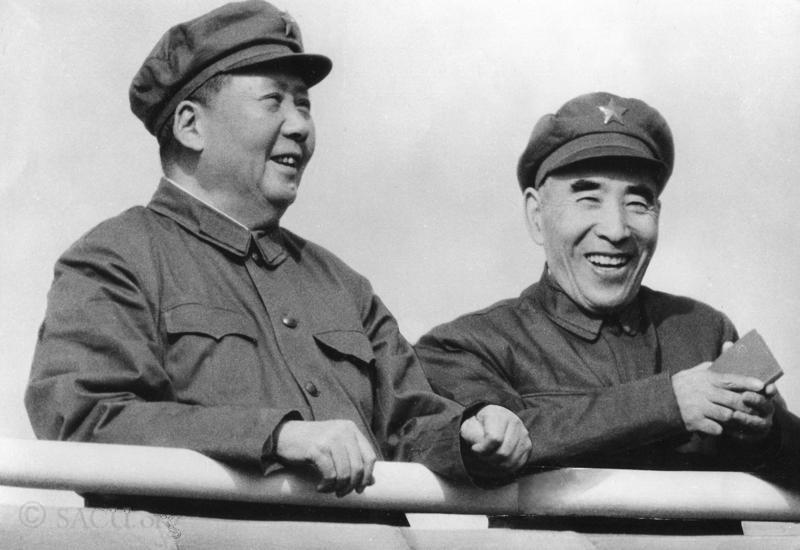 1950-52: 4 mass mobilization campaign
The Resist America and Aid Korea Campaign 1950 
 rallies held to increase Chinese suspicion of foreigners (West)/ US people singled out b/c involvement in Korea- many arrested, Churches closed, priests and nuns expelled; by the end of 1950, closed to all foreigners except Russians   
2) The Suppression of Counter-Revolutionaries Campaign 1950-1951 
Focused on those with links to GMD, criminal gangs and religious sects included denunciations and public executions
3) The Three Antis Campaign 1951 
Campaign against corruption, waste and obstruction, directed at communists and non-communists – humiliation and group pressure used against managers, state officials, and police 
4) The Five Antis Campaign 1952
Campaign against bribery, tax evasion, theft of state property, economic espionage, cheating in government contracts  -> investigation of employers’ business affairs, forcing employers to provide self-criticisms and undergo thought reform.
Accused faced fines, property confiscation and periods in labor camps; Few were executed, although 2-3 mil committed suicide b/c of shame and humiliation
What part did personality and propaganda play in the consolidation and maintenance of power?
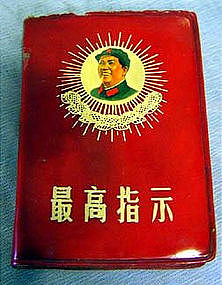 Personality:
Mao-ideology committed; desire to make China a powerful, self-sufficient and influential 
Proved to be inspirational in struggle for power, and achieved a cult status once in power 
Soldiers, workers, and peasants expected to know his quotes; his pictures all over the place and to study Mao’s Little Red Book 
Portrayed as savior of the nation, the voice of truth, the source of all wisdom and benefactor for the people 
People persuaded that careful study of Mao’s thought would solve all problems 
Debatable- whether Mao was a “visionary reformer” or whether he was driven by ambition that overrode all moral scripts
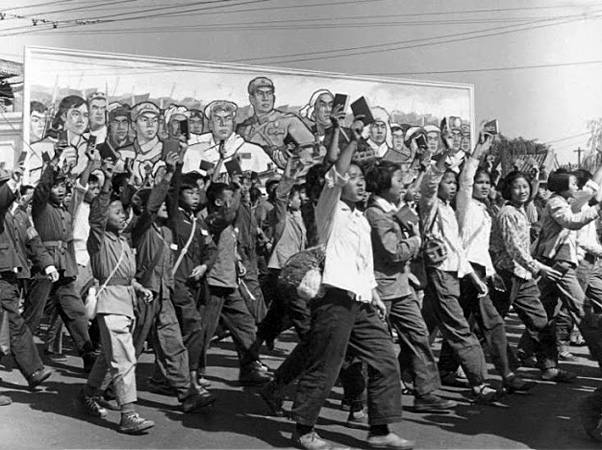 Propaganda
Central to communist rule in China
Controlled by CCP’s Central Propaganda Dept.-commands mass indoctrination 
Aim-”thought reform”- so people would support mass campaigns (Great Leap Forward, etc.) 
PLA (largest army in the world) also helped indoctrinate and reinforce political messages 
Propaganda used to spread ideology, encourage activism, and model 
Cult of Mao and ideological  messages were spread through posters, the media, the educational system and arts
Nationwide system of loud speakers reached into every village, reading news papers was regarded as political  obligation (“People’s Daily”); Controversial news were censored
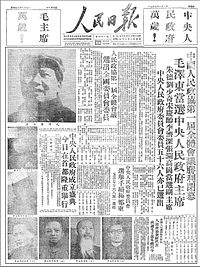 What were the main characteristics of Mao’s political control between 1954 and 1976?
Political control based on CCP, they made all political  decisions
Party administration, under Mao, similar to structure of a state
Most ministers, provincial officers, and leadership positions were members of CCP, but if not they were assisted by a communist adviser  
1954 Constitution provided framework for development of legal system (Modeled to USSR) each citizen was granted right to a public trial and defense -> but not practiced until Mao’s death 
During Mao’s  time party committees replaced courts, party leadership held absolute power in legal matters, and many judicial functions were passed to local party cadres and by 1960 the court system existed only for “show trials” during the Cultural Revolution 
Mao always felt that his position was insecure, constantly concerned that officials were plotting against him -> continued to look for ways to consolidate power
The Hundred Flowers Campaign 
1956- lifted censorship restrictions and encouraged open criticism of the way the party had been working 
Participation slow at first-but in 1957 Mao told people they could vent criticism as long as constructive rather than destructive 
May/June 1957- central gov. received deluge of letters, people complained about corruption, low living standards, censorship, and privileged life of CCP cadre -> Mao decided that this criticism was not constructive, called off the campaign, and reenacted censorship 
The Anti-Rightist Campaign, July 1957
Crackdown that followed the Hundred Flowers Campaigns, which ended any criticism by intellectuals 
Around half a million were branded as “rightist” and subjected to persecution (Labor camps, imprisonment, public shootings)
Many committed suicide
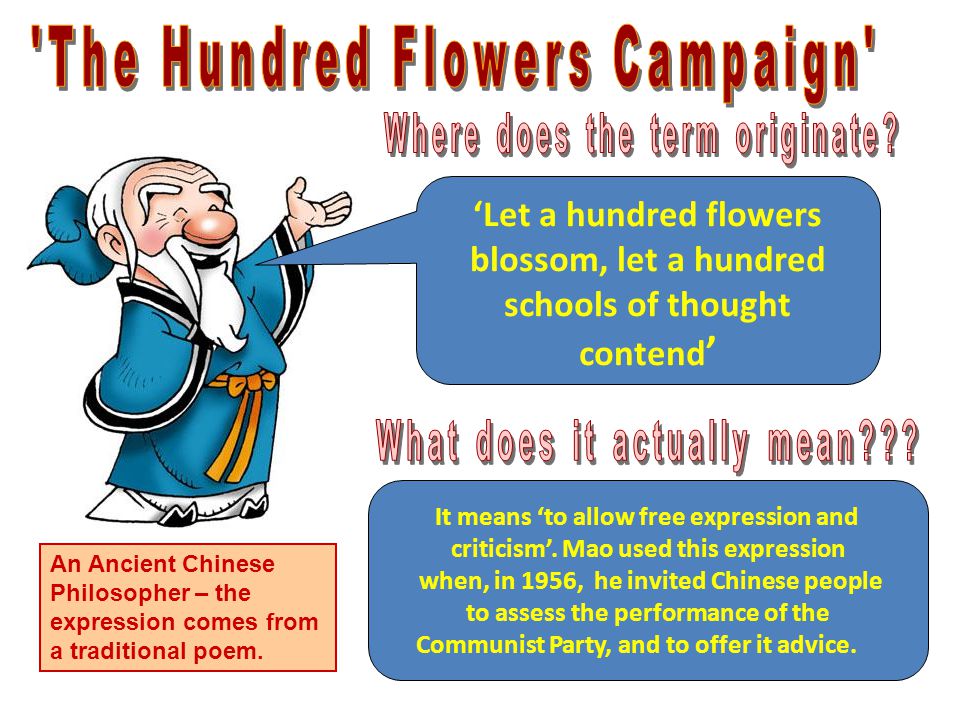 The Hundred Flowers Campaign
Mao’s disappearance from Public Life 
1959 after Great Leap Forward failed, Mao gave up his position as PRC Chairman/ he claimed time away from public allowed him to think and plan rather then worry 
But likely remained powerful influence (according to historian Philip Short) including the purge of Peng Dehuai in 1957 
From 1962 Mao became obsessed w/ fear that the CCP was turning to “capitalist road” – clue to more moderate policies pursued by Deng Xiaoping and Liu Shaoai in response, he launched the Cultural Revolution in 1966
Political  Control during the Cultural Revolution 
Dramatic purge of Mao’s rivals 
Mao mobilized the Red Guards (radical students) and ordered them to attack the “four olds” (thought, culture, practices and customs) and remove “bad elements” among the party, teachers, intellectuals and former bourgeoisie 
Police instructed not to intervene 
Public denunciations, “confession sessions”, tens of thousands died in prison
Cultural Revolution: Destroying the “four olds” – Old customs, old ideas, old culture, old habits
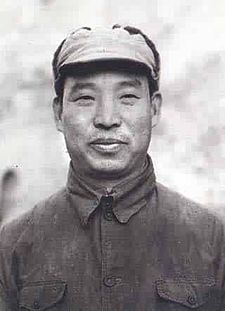 Mao removed many of his opponents from the party and reclaimed absolute control; his “cult” rose to new extreme his thoughts were written into the Constitution  of 1969 
May 1966- he purged Group of Five (committee established in 1965 to initiate Cultural Rev., led by Peng Zhen) / replaced them w/ Central Cult. Rev. group which he staffed w/ his supporters, including his wife
In Dec 1968- Mao ordered Red Guards to leave cities and go to countryside 
Mao was still concerned about rivals in the party 
He confirmed Lin Bau as his successor, but he died in Sept. 1971 in a “sudden” air plane crash after opposing Mao in his decision to seek cooperation w/the USA -> Deng Xiaoping spoke in favor of this and allowed back up on Vice Premier in 1973
Lin Bau with Mao
What was the nature and extent of opposition to Mao’s Communist rule and how was it dealt with?
Mao cultivated an atmosphere of vigilance, fear, and uncertainty within China 
Little opposition to Mao, but some to Maoist thinking 
“rightist” used to refer to those w/ bourgeois , intellectual or foreign connections, and those became victims of persecution
Central investigation departments within CCP from 1949, a military intelligence wing of the PLA and during Cultural Revolution  the Central Case  Examination group was set up 
From 1951- dossier was created for every suspect Chinese person  
Citizens encouraged to report on others 
Repressive methods: group criticism sessions (self-criticism) also larger mass meetings when individuals publicly admitted crimes or denounced colleagues and neighbors (in 1950; 3,000 such meetings in Shanghai) 
Admissions of guilt led to “rectifications” ranging from ritual humiliation, fines, loss of job, property, or housing, forced labor, or prison; many committed suicide
Mao speaking during rectification movement
Historiography on Struggle Sessions 

Chang and Halliday- struggle sessions differentiated Mao’s China from Stalin's USSR and Hitler’s Germany
Others carried out purges through elite secret police force, Mao enforced ritualized public humiliation 
Meetings- potent force of control/ victims tormented by their own associates 
Labor Camps
Laogai- “reeducation through labor”- similar to Russian Gulags -> forced labor, back breaking projects
10 mio held per year; by 1976 more than 10,000 camps in China 
Built in inhospitable regions, cold winters; food rations were dependent on confessions; refusal-solitary confinement, beating and sleep deprivation/ threats made to families 
Many prisoners died of hunger, ill-treatment or suicide 
Camps- helped terrify others into obedience 
If prisoner executed, family sent bullet and bill for the cost 
Families of prisoners shunned- guilty by association
Laogai
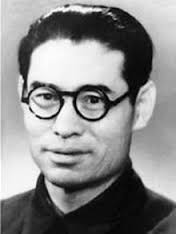 Repression 
“Continuous Revolution”- some loyal in early years could become victims of repression and purges 
1954 Gao Gang- w/ Mao from the beginning; but in 1954 him and colleague Rao Shushi were accused of “underground activities” -> Gao committed suicide rather than face disgrace, Rao was arrested and imprisoned until his death in 1974 
First of many purges 
CCP never had a highly centralized security system like KGB -> due to Mao’s reliance on individuals exposing those who seemed to not obey the regime.
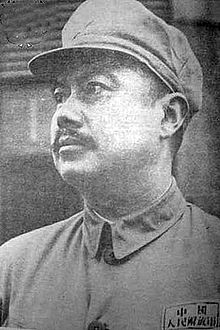 What was the impact of international affairs and foreign policy on Mao’s consolidation and maintenance of power? 
1949- Mao interested in establishing own brand of communism, rather than exporting it else where 
China too poor and too isolated to lead an international revolution
He wanted China to be recognized as “great power” and committed to modernizing China 
While his dealings with foreign powers may have been less important in his consolidation and maintenance of power than for ex. Hitler, Mao’s independent stance in int. affairs reinforced his authority
Relations w/ the USSR
Treaty w/ Moscow 1950- provided economic and military aid- but relationship between the two was rocky -> different views of communism and shared border issues 
People accepted what they were told 
After Khrushchev denounced Stalin in 1956- Mao took as attack on single-minded leadership 
Soviets refused to back Mao for provocative Taiwan attack in 1958 (which was called off), and they condemned Mao's Great Leap Forward  
In 1960’s- lots of Sino-Soviet propaganda was regarding “correct path to socialism” 
Mao won great public acclaim when China detonated its first atomic bomb in 1964
Mao and Khrushchev
Relations with the USA
Bitter anti-USA rhetoric until 1970s (due to GMD and Taiwan support, opposition to communism) 
Anti-US propaganda -  kids chanted death to American imperialism
 reached a peak during Vietnam war/China support N. Vietnam under Ho Chi- Minh 
Anti-American rhetoric helped Mao in his maintenance of power, he was forced to reverse some of it in 1970’s 
1971- US accepted PRC’s right to representation in the UN (in preference to Taiwan) 
“ping-pong diplomacy” series of table tennis tournaments provided forum for talks- culminated in Nixon’s visit to China in 1972 -> this too was portrayed as Maoist triumph
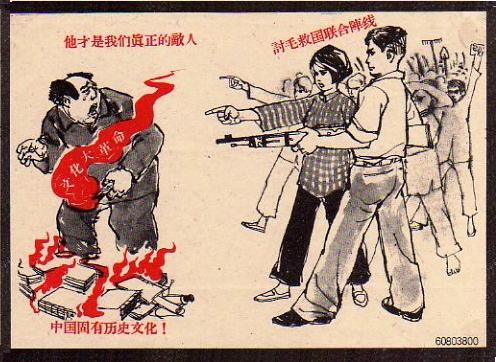 Mao’s Policies and their Impact
Part 3
What factors influenced domestic and social policy?
Belief in transforming China by implementing his unique version of communism:
Emphasis on peasants, mass mobilization, self- criticism, and continuous revolution 
Anything could be achieved by ruthless determination 
Overall – policies hindered proper industrial management, deprived China of trained professionals to direct social and economic programs, wasted natural and human resources, and brought a famine 
Mao determined policy; others in government were permitted  say only when things went wrong – Mao would find a scapegoat (“bourgeois elements”, “capitalist roaders” or “backsliders”- derogatory terms given to middle class
What factors influenced domestic and social policy?
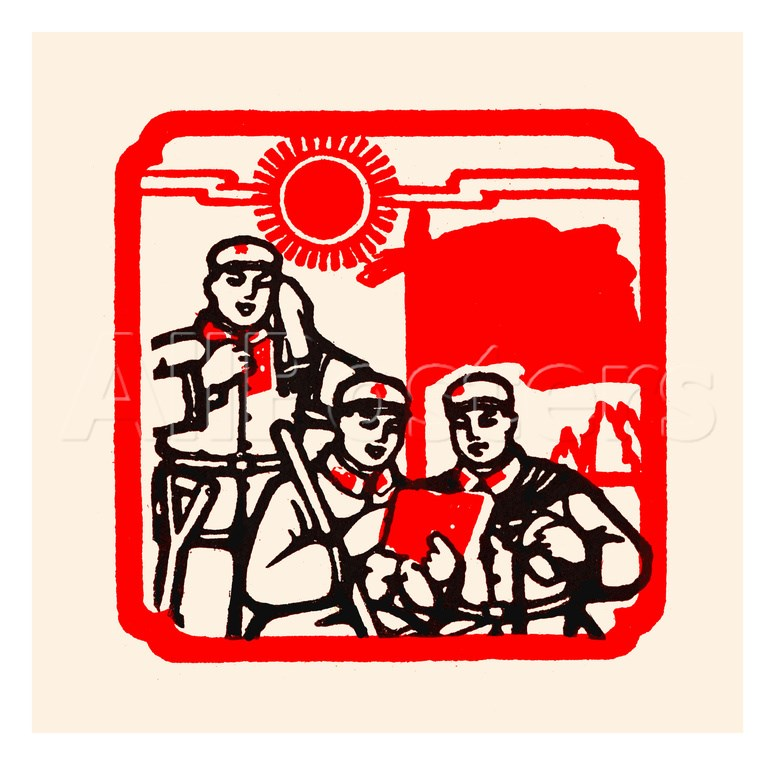 Mao’s policies – driven by his commitments to “continuing revolution” 
“remold souls of people”
Ruthlessness and violence – integral part of  cleansing 
When “stability  threatened” , Mao lunched new campaigns 
Anti-intellectual attitude/ only masses were capable of carrying the revolution forward
Education –contained mandatory  labor/ hindered academic achievement 
Intellectuals despised, anyone suspected of thinking for themselves  was subjected to “struggle session”
How far did Mao raise living standards in China?
Years after establishment of PRC – impressive raise in standard of living 
 inflation curbed, crime reduced, gained job security and stable income
Workers in urban areas  had to belong to Danwei (work unit) – those controlled food supplies, allocation of housing, and permits to travel, marriage; etc. 
Teams educated rural residents on healthy living – decline in death rates
Doctors and nurses trained – but they considered “bourgeois intellectuals”; replaced by “barefoot doctors”, who underwent short training of 6 months and worked among the peasants providing basic treatment
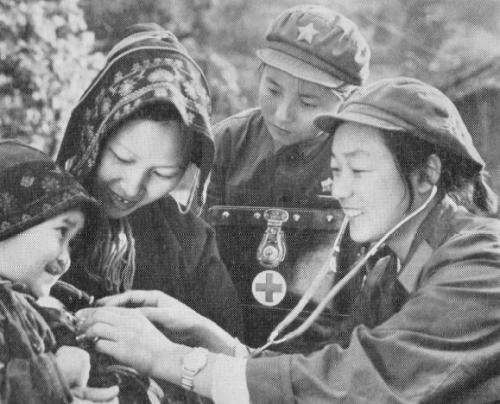 How successful was Mao’s economic policy?
Economic policy government by 
collective ownerships of the means of production
Desire to make China a great power; to surpass USSR, achieve self-sufficiency
Land Reform, June 1950
Peasant led
Encouraged peasants to turn against their landlords (execution or trial), after which they lost their civil rights, land, animals and household goods/ distributed among the poor 
Up to 2 million killed
Following redistribution -  average farms too small for efficient farming- cooperative farming encouraged 
Profits distributed according to land, tools, animals donated   and work done
By 1952, grain production 10% higher than in 1936
From 1954 – encouragement to create higher level agricultural produces cooperatives (APC), policy failed due to poor harvest, and riots that followed 
1955 tried APC policy again; large farms no more privately owned, by the end of 1956 most villages had formed collectives, and by 1957 90% of peasants families were incorporated into APCs
State became sole purchaser of grain from 1953 on; required to sell fixed quotas
Collectivization and the Great Leap Forward, 1958
After touring China, Mao decided to combine APCs into larger communes (large agricultural units, equipped with nurseries, old people’s homes, health clinics, hospitals, schools, cinemas, canteens)
Launched in 1958, part of Great Leap Forward
Set up 70,000 communes 
Communal farming  failed to work – lack of knowledge to farm on communal scale (most Chinese were small farmers)
How did Mao apply communism to industry?
In 1953  20 % of heavy industry and 60% of light industry privately owned
China appealed for help to USSR/ in 1950 11,000 Soviet experts arrived to China, and many Chinese received training in USSR
Between 1949 and 1952 value of industrial output doubled, and 300 modern factories were planned
The First Five Year Plan, 1953-57
Launched in 1953
Purpose: speed up China’s industrial growth
By 1955 all business nationalized/  owners as managers, received annual share of profits
Heavy industry prioritized at the expense of consumer industries
New development plans for Manchuria and NW China/ small towns – infrastructure built
Result: heavy industrial output nearly tripled; light industry increased by 70% (figures cannot necessarily be trusted); China produced own cars, tractors, aero planes, ships, etc.
Industrialization and the Great Leap Forward, 1958
Goal: to combine agricultural and industrial growth – so China could become a new world superpower that would challenge the US and overtake GB in 15 y
Mao’s reasoning for Great Leap Forward:
Reassert China’s independence from USSR
Chinese people should take responsibility for their future (success comes from determination)
He was 64 and in a hurry
He was worried that CCP was becoming too bureaucratic 
Result: increase of number in State Owned Enterprises; managers no more receiving a share of the profit; surplus went to the state
Enterprises organized like communes
Rural communes expected to contribute to industrial growth – peasants told they’d get rich quickly if they concentrate on iron and steel production 
Led to peasants abandoning  other work to build brick furnaces in their yards and started smoldering crude steel / around 600,000 furnaces established
Furnaces
Did Mao succeed in making China a great economic power?
Unprecedented economic growth after 1949; infrastructure was developed too
However, Great Leap Forward was little less than disastrous:
Steel production increased, but less than 1% of what was produced was useful, the rest was poor quality
Khrushchev said “dangerous experiment”/Russian experts left China/ loans stopped 
Factories left half-built or closed as capital disappeared
Peasants abandoned farming to work on furnaces
1960 – catastrophic famine (drought), 20-50 million people died between 1959 and 1961 – “Three Bitter Years”
PLA called in to suppress rebellion; grain from Australia imported 
China abandoned Great Leap Forward, and returned to highly centralized economic planning; 1961 communes reorganized, and reduced in size and small private plots of land reappeared
It took 5 years to just recover from the damage done to agriculture
Overall industrial production declined in 1960
Only after 1976 did China really begin to develop its potential as an economic powerhouse
What was the relationship between the communists and the religion within China?
Religion see as “capitalist invention”, used to control lower classes
Mao – hostile towards organized religion; “poison”
Closure of churches, temples, shrines and monasteries; foreign priests and missionaries were expelled, and Chinese ones were forbidden to wear distinctive dress 
Ancestor worship condemned; rituals banned
However, religious establishments could become “patriotic churches” operating under government control, had to support the regime
During the Cultural Revolution – churches regarded as “four olds”
1966 – Buddhist monuments and objects destroyed, no public worships or ceremonies allowed – worst in Tibet
Confucianism – accused of representing the worst of China’s past
In more remote areas private belief remained strong; in Tibet faith inspired continued resistance to occupation.
Attack on cathedral, 1966
How did the CCP view the role of education and try to ensure the support of youth?
Education: 
1949- 1 in 10 could read; most could not write, and only 20% of children went to  primary school; 1 % to secondary 
Females– almost none past primary 
CCP determined to increase literacy rates and expand educational provisions – this was in conflict with Mao’s disdain for intellectualism
Free schools opened – for all kids, except for those in “black categories”
Kids became “little teachers”, helped peasants to learn how to read and write
Chinese characters simplified for quick learning (to 2238 Characters)
How did the CCP view the role of education and try to ensure the support of youth?
Secondary schooling expanded/ initially assisted by USSR
Foreign languages studied only in Maoist translation of literature
Emphasis on practical work experience/ in fields or factories
“key schools” – priority of staffing and funding – attended by children of the party cadres
Results appeared impressive:
Literacy rates 50% in 1960, 66% in 1964, 70% in 1976
By 1957, most children had some primary education; number in secondary tripled 
By 1976, 96% of all kids were in school
However:
Education neither compulsory, nor free, and quality of education varied greatly
Anti-intellectualism – focus on practical education  – held back talented individuals
Schools were centers for indoctrination – “cult of the leader”
During cultural revolution – most educational institutions closed
The Communist Youth Associations
Youth League – for 14-28 year olds – run by Lu Hao and Youth Pioneers, for ages 6-14 – kids wore red scarves to symbolize blood shed by revolutionaries
Despite all indoctrination – students were providing most critique of the regime during the Hundred Flower Campaign
During the Cultural Revolution – Little Red Guards were formed, and in 1966 encouraged by Mao to take over “four olds”
Enjoyed priority in public transport; travelled across China “spreading the revolution” and destroying old culture 
Violence got out of hands, Mao used PLA to break up the Red Guard Units, after which school opened again, but quality of education declined
How did Maoism affect the arts and the Media?
Writers and artists were expected to educate the masses, not create artistic works for their own sake
1950 – traditional art allowed to continue alongside more modern; Soviet inspired art containing propagandist messages
Old style poetry also continued; plays and movies were overtly propagandist, and all literary works censored 
Media was centralized  - Xinhua – state controlled news agency; the state controlled which news papers could be printed and published
1965 and after – art seen as extensions of class struggle – campaign against “old culture” 
Rigid censorship, and sale / possession of foreign literature became punishable
Libraries and museums closed and  for 2 years, and only Mao’s Red Book was printed
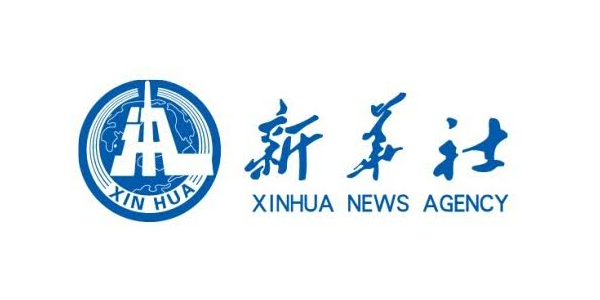 What was the position of Women in Mao’s China?
CCP advocated women equality
1950 – traditional practice of killing unwanted baby girls officially outlawed and abolished, foot binding outlawed, and girls expected to go to school, and women to work outside of home
1950 Marriage Law – forbade arranged marriages and child betrothals 
1953 Election Law – gave women right to vote, and some joined the government 
From 1950 on women had the same property rights as men
However, policies towards women  not always positive:
Huge increases in number of divorces
More burden: acting as workers and mothers
Only 13% of party membership
Communes undermined family unit
How were social, religious, and ethnic minorities treated within Mao’s communist state?
Persecution again bourgeois, religious groups, non-Han ethnicity (like Tibetans), etc. 
1940s – Mao promised minorities independence, but changed his mind once in power
Tibet forced into PRC in 1950/ Buddhist culture was suppressed and ethnic groups were forced to accept communist rule
From 1959, oppression increased
Tibet national uprising because the government wanted to outlaw their culture – imposed extreme policies that affected Tibetan economy, and self-sufficiency  negatively leading to a famine, in which ¼ of Tibetan population died
1974 – PLA forced closures of mosques and burned religious books
1959, Tibetan Uprising
To what extent was authoritarian control achieved?
Mao’s state meets most criteria for authoritarianism: 
Mao came to power through the Civil War – never elected
Expected blind submission to his authority 
No room for individual thought or action
One-party state with no elected authorities at national level – orders passed through strong chain of party command
Mao’s power arbitrary  according to his ideological beliefs
Political and Civil rights were non-existent 
Tight control of media 
However, Mao did tolerate same pluralism from ethnic and religious minorities (even though state sanctioned)
Authoritarian control varied in intensity 
Inability to control Red Guards
What kind of ruler was Mao? Historiography
Some left leaning authors suggested that Mao was a visionary reformer whose mistakes were outweighed by positive achievements 
Jean-Paul Sartre – Mao was “profoundly moral”
Some saw Mao as liberator, hero 
Historian Stuart Schram – praised Mao’s “unique vision”, and “strong nationalism” 
Much of the above writings were published before the cultural revolution, since then more criticism but most felt that Mao should not be regarded as harshly as Hitler of Stalin until recently
Some historians countered these views  because 30 to 40 million people starved to death during the Great Leap Forward
Chang accused Mao as the Greatest murderer in human history, responsible for 70 million deaths 
Mao persecuted individuals because of their thoughts